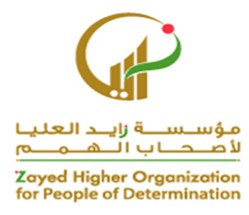 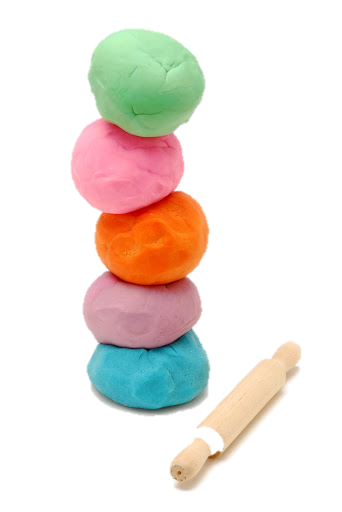 -يشكل حزام طولي من الصلصال
مقدم الهدف: نورة محمد الهاجري
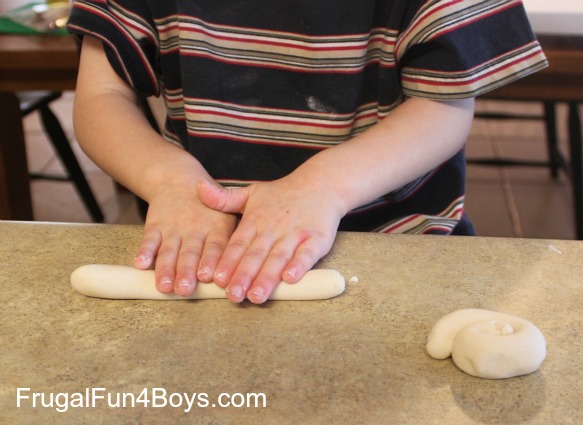 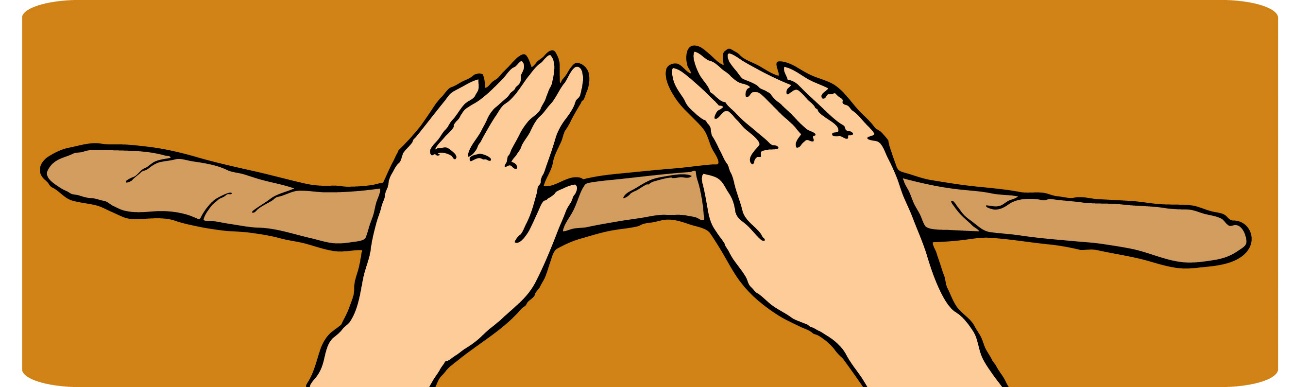 16 January 2021
2
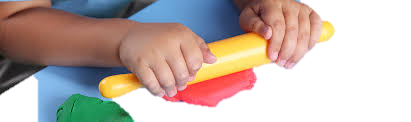 16 January 2021
3
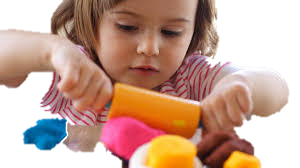 16 January 2021
4
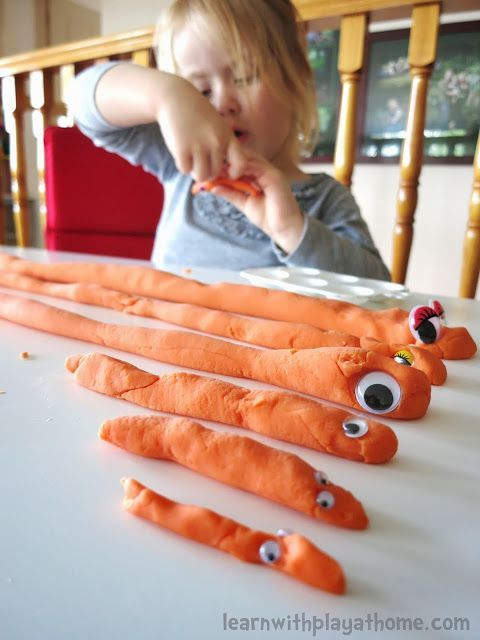 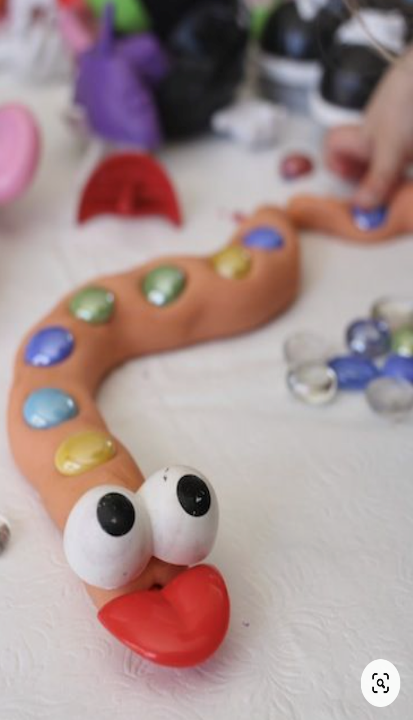 16 January 2021
5
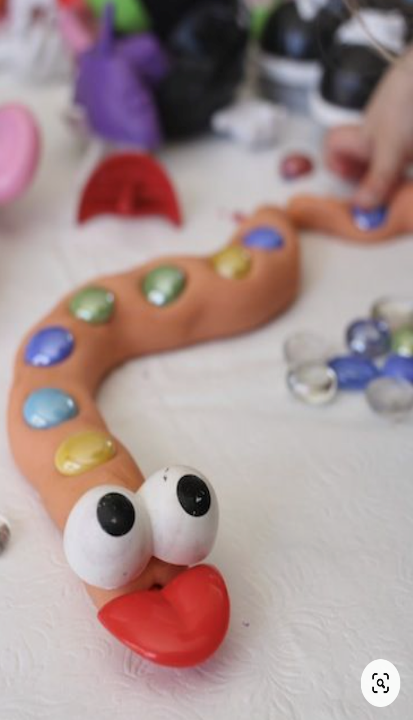 https://www.youtube.com/watch?v=1oYxoCV6dcI
مشاهدة فيديو تعليمي
16 January 2021
6